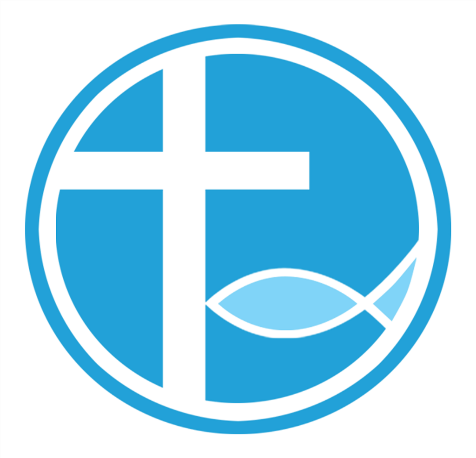 主日证道
阴晴圆缺
保护如一
[Speaker Notes: 证道题目可以在当月月报上找到。
标题为42正文字体66。]
阴晴圆缺，保护如一
人有悲欢离合
月有阴晴圆缺
此事古难全
但愿人长久
千里共婵娟
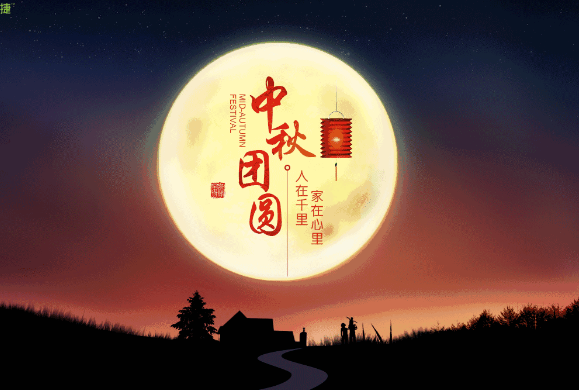 阴晴圆缺，保护如一
面对悲欢离合，阴晴圆缺
什么是真正恒久的保障？
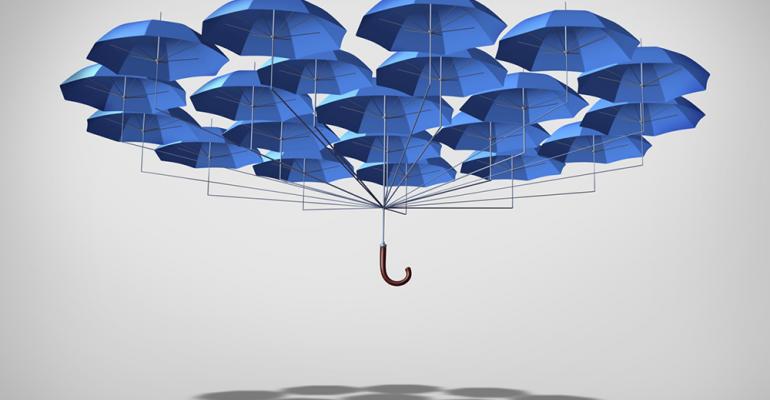 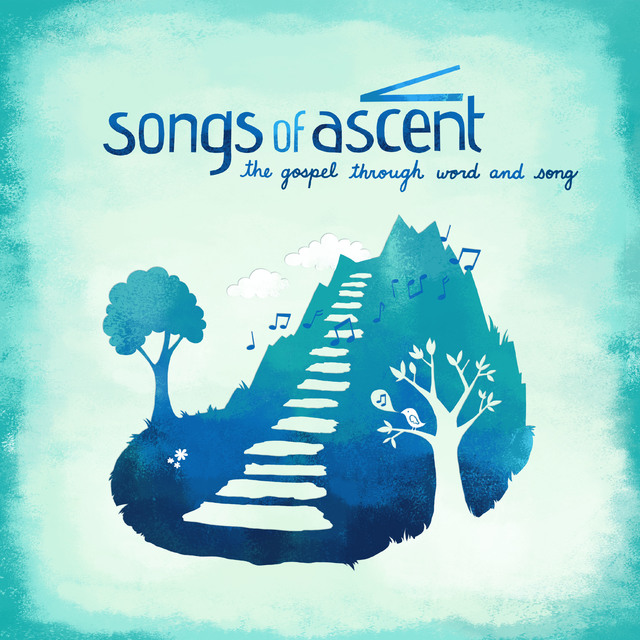 诗篇121 (上行之诗)
1.我要向山举目；我的帮助从何而来？
2.我的帮助从造天地的耶和华而来。
3.他必不叫你的脚摇动；保护你的必不打盹！
4.保护以色列的，也不打盹也不睡觉。
5.保护你的是耶和华；耶和华在你右边荫庇你。
6.白日，太阳必不伤你；夜间，月亮必不害你。
7.耶和华要保护你，免受一切的灾害；他要保护
   你的性命。
8.你出你入，耶和华要保护你，从今时直到永远。
阴晴圆缺，保护如一
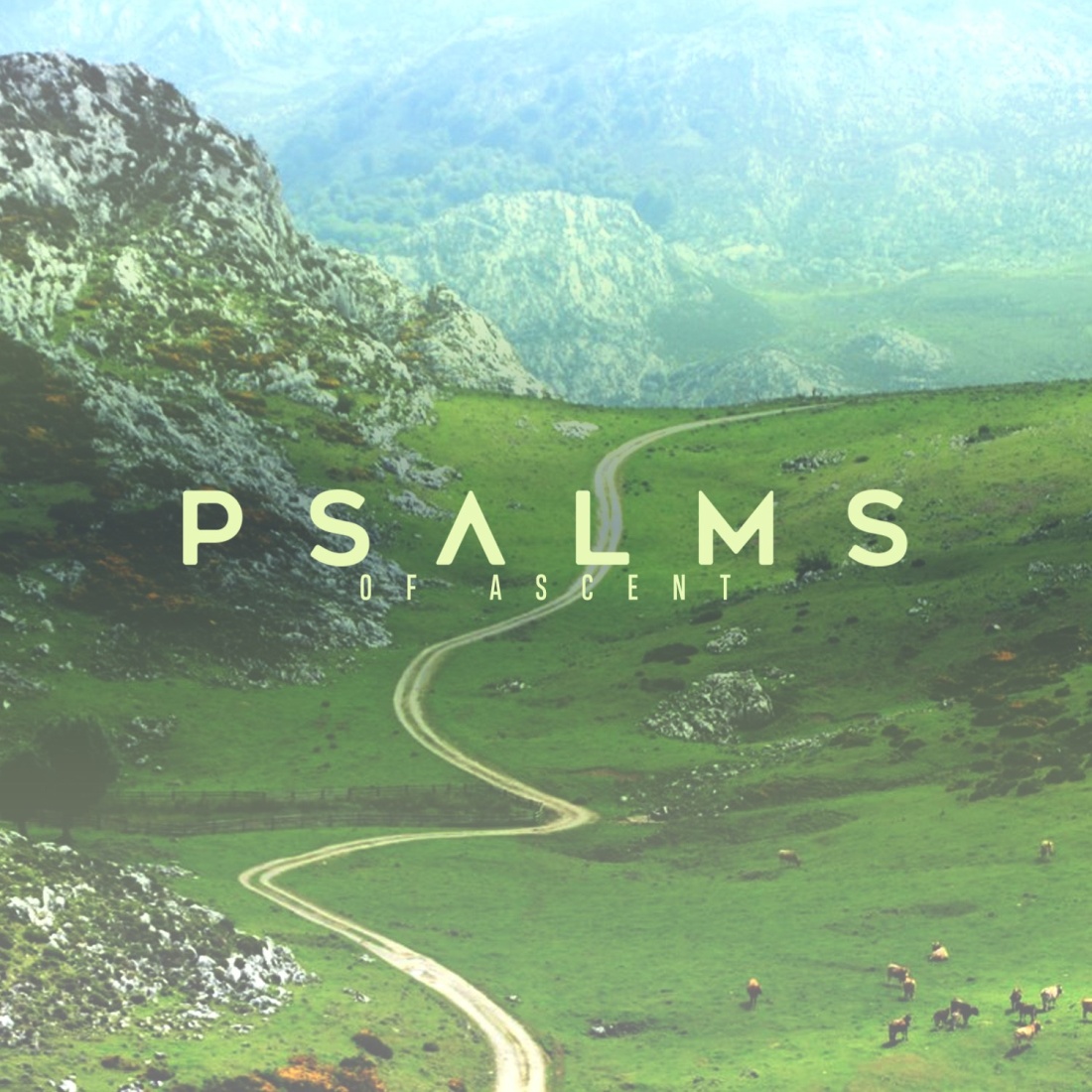 上行之诗
 前往耶路撒冷
 朝圣敬拜
 路上诗歌
 行走安全
阴晴圆缺，保护如一
我要向山举目，我的帮助从何而来？
我的帮助从造天地的耶和华而来。
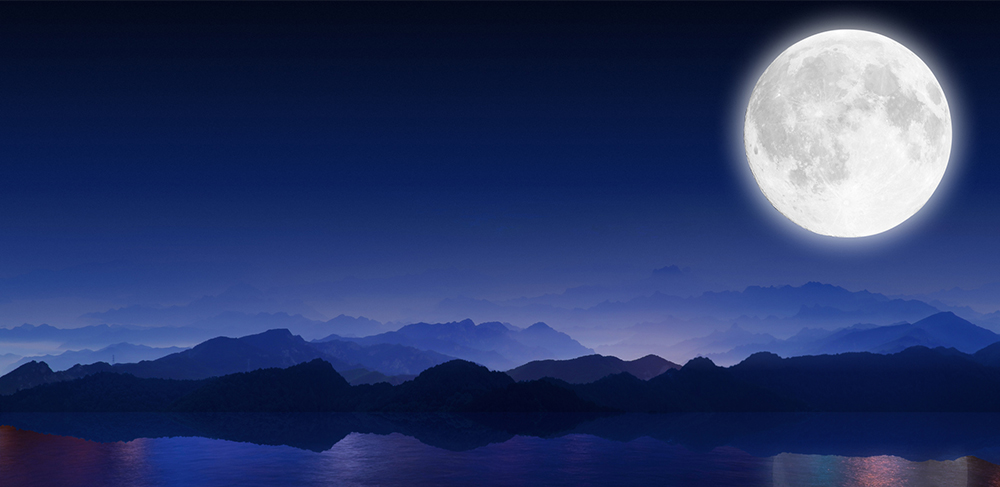 阴晴圆缺，保护如一
真正的保障来自造物主宰
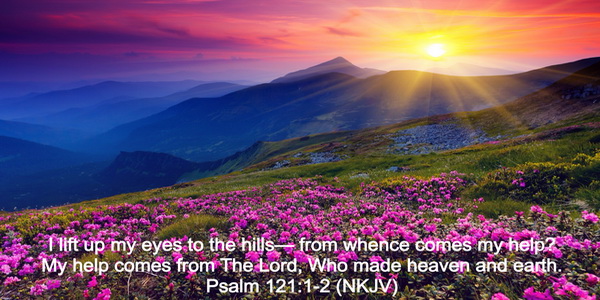 阴晴圆缺，保护如一
他必不叫你的脚摇动，保护你的必不打盹!
保护以色列的，也不打盹、也不睡觉。
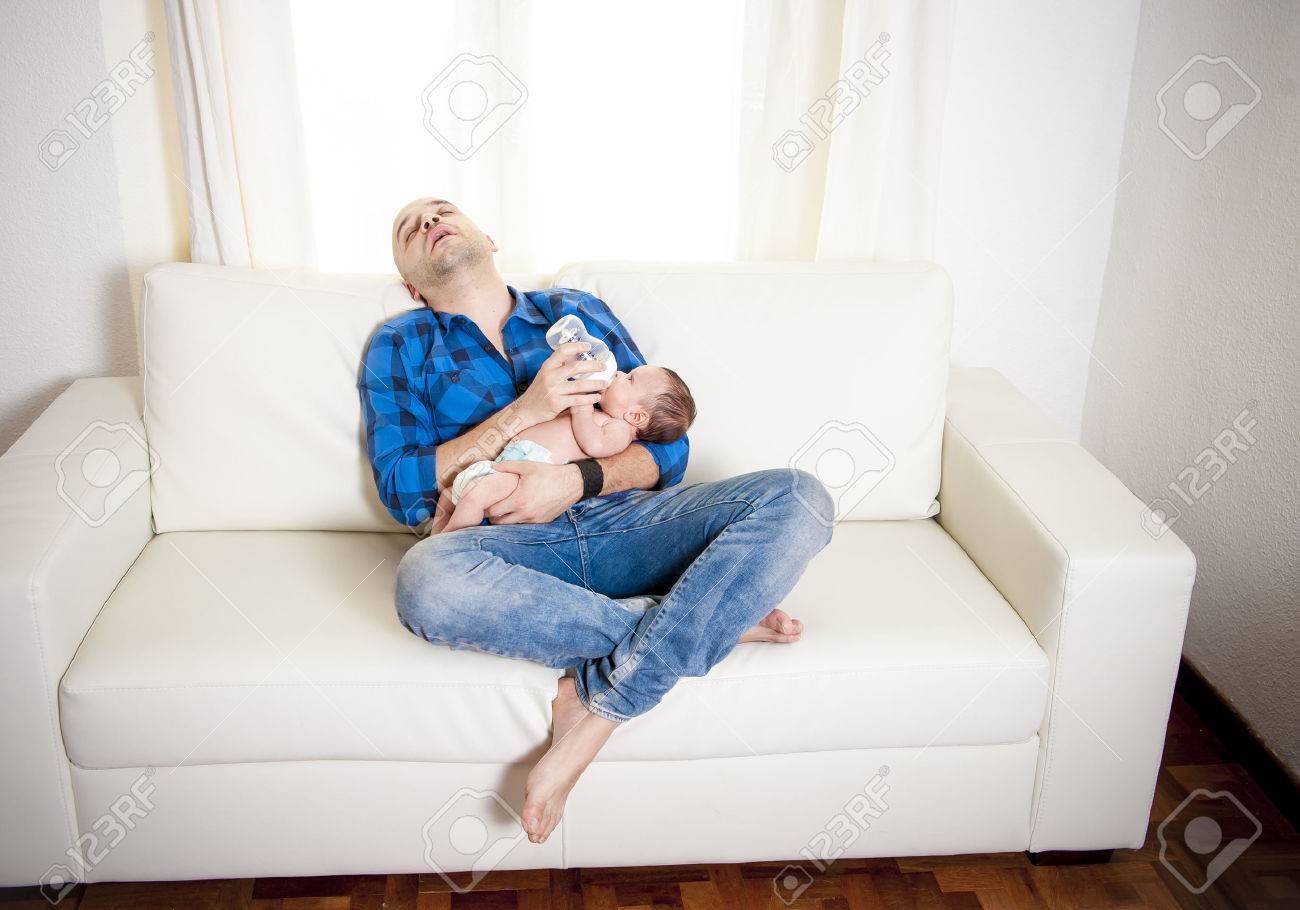 阴晴圆缺，保护如一
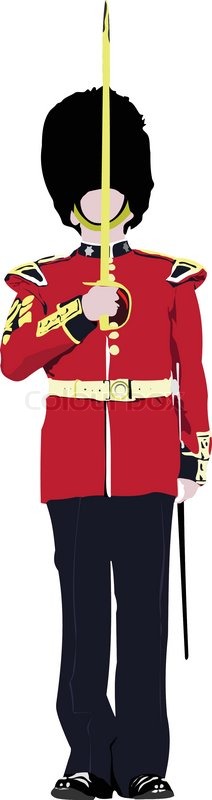 真正的保障需要全年无休
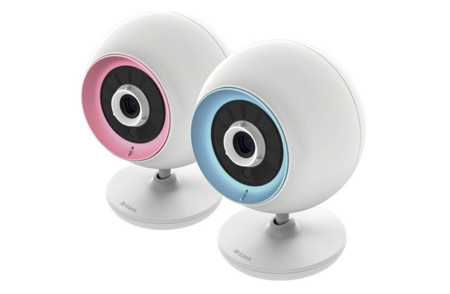 阴晴圆缺，保护如一
保护你的是耶和华，
耶和华在你右边荫庇你；
白日太阳必不伤你，
夜间月亮必不害你。
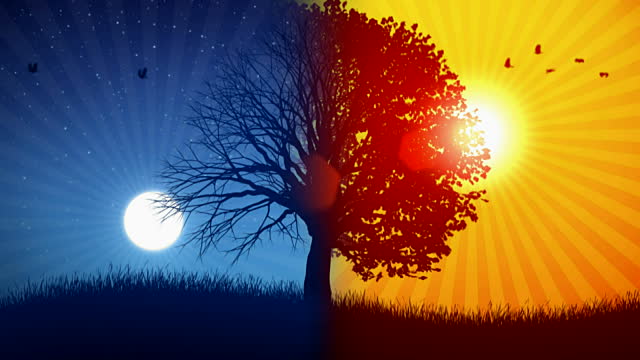 阴晴圆缺，保护如一
真正的保障共度生活争战
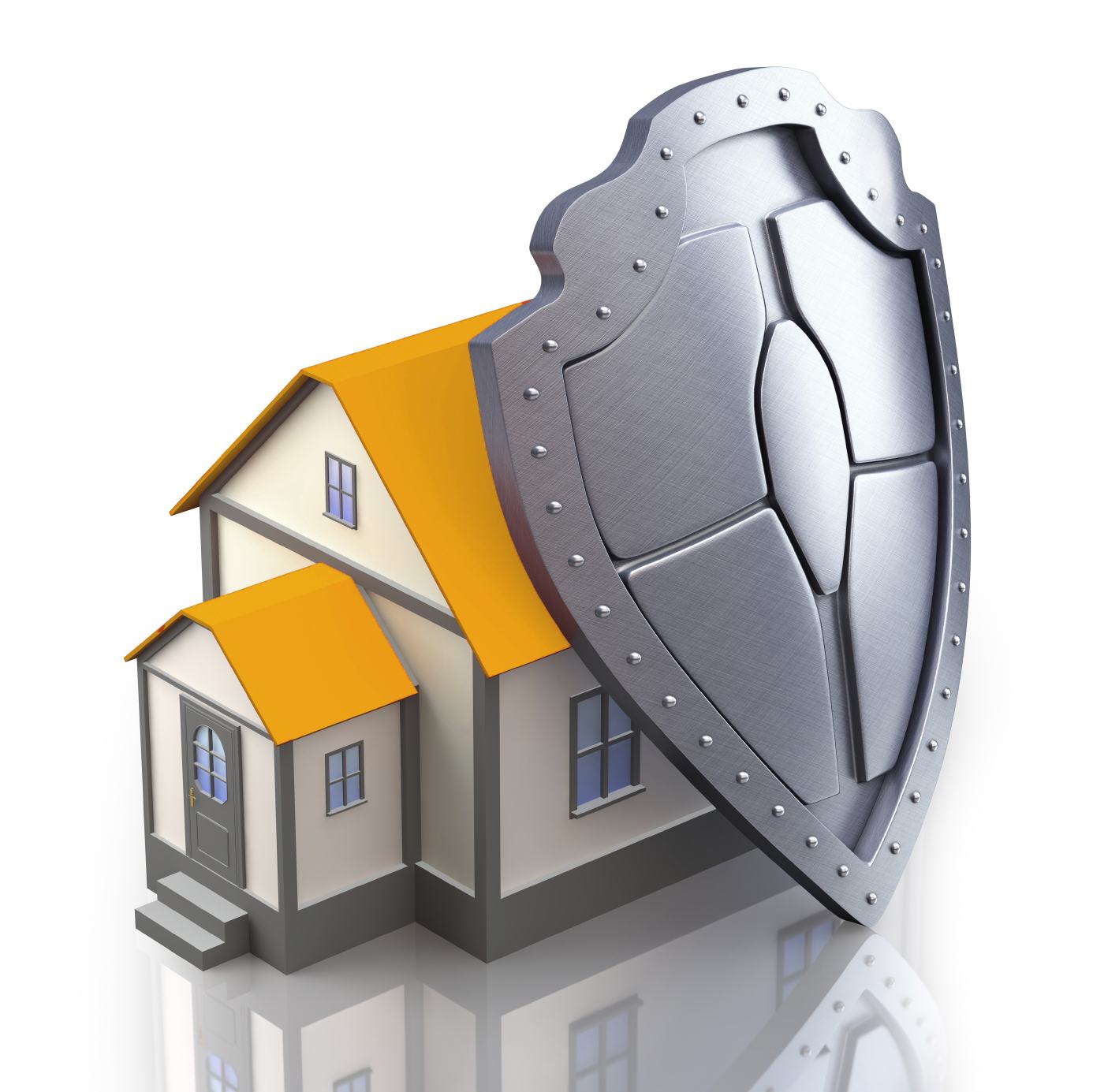 阴晴圆缺，保护如一
耶和华要保护你，免受一切的灾害，
他要保护你的性命。
你出你入，耶和华要保护你，
从今时直到永远。
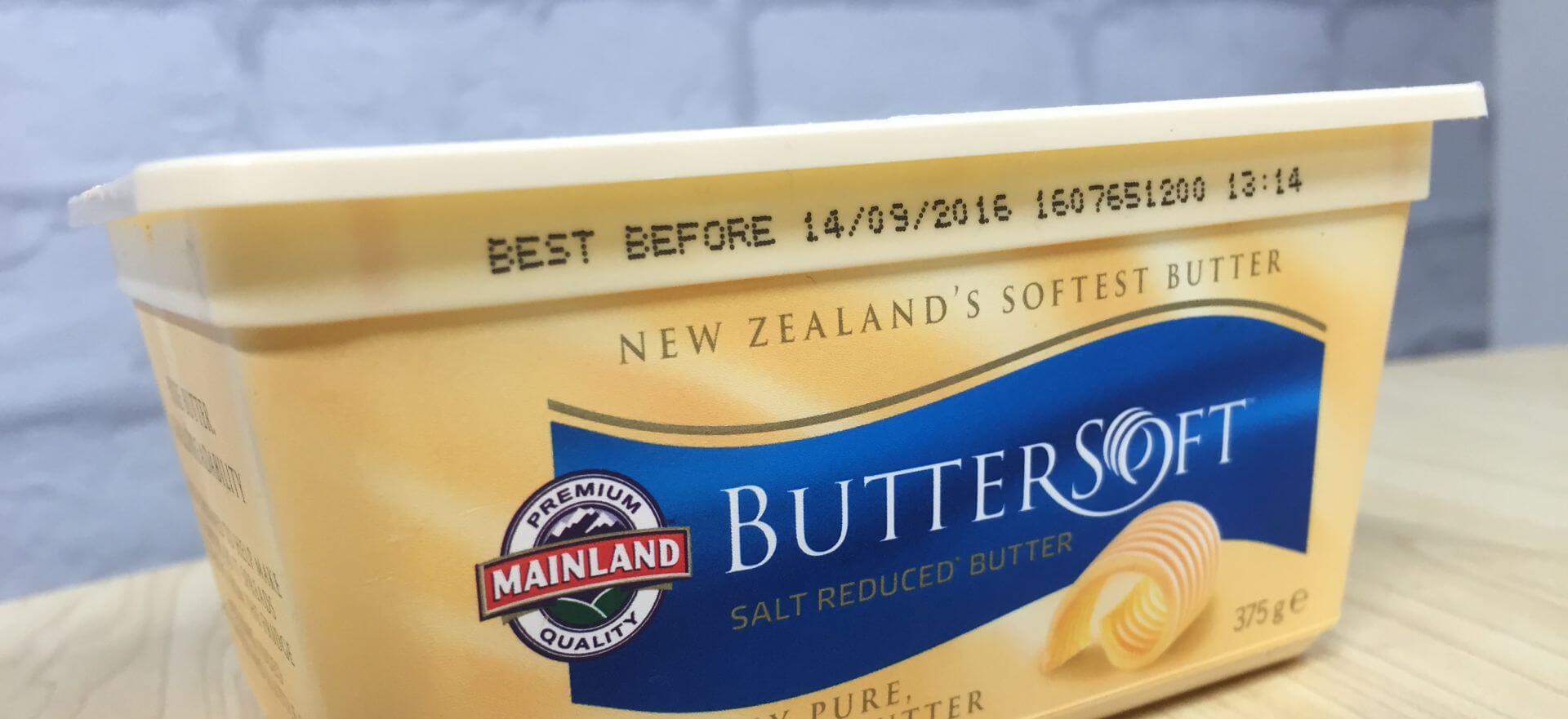 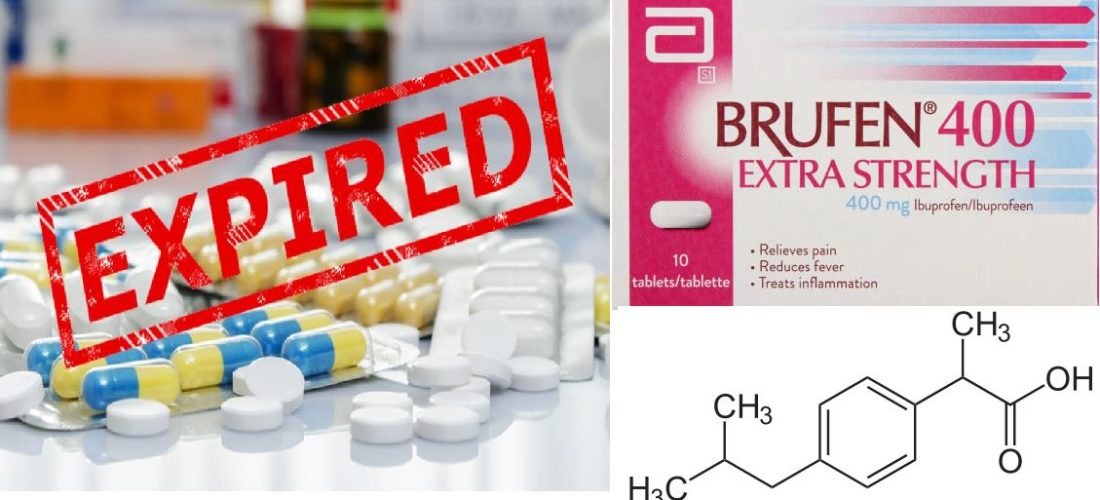 阴晴圆缺，保护如一
真正的保障在乎永远有效
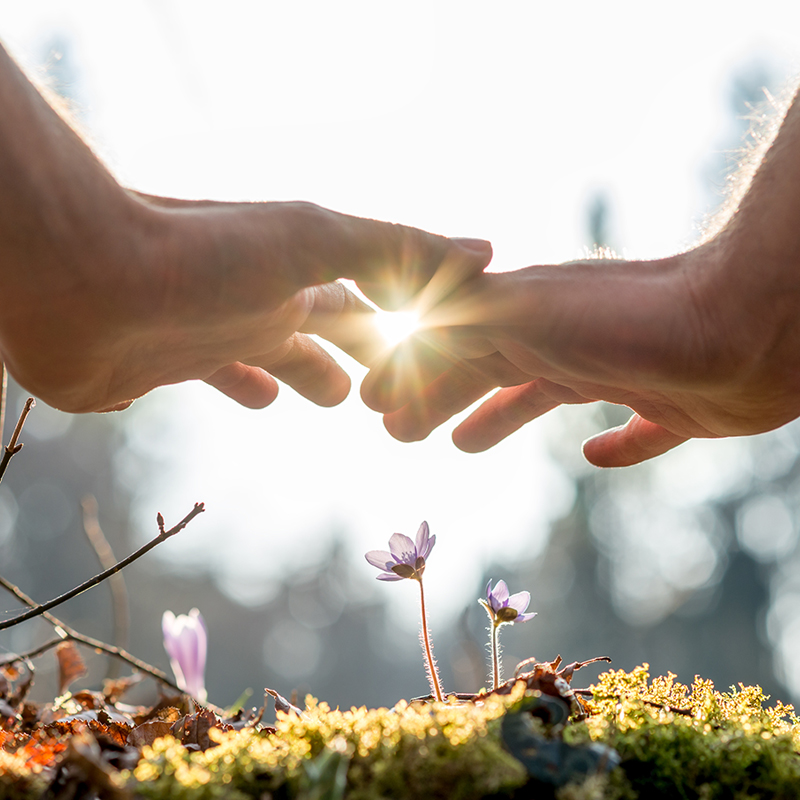